Cálculo de Medicação
Enfª Fabiana Chagas
Administração de medicamentos em pediatria - Etapas
interpretação e transcrição da PM; 
requisição e checagem da medicação dispensada; 
armazenamento da medicação; 
preparo -  não-contaminação dos medicamentos nas fases de reconstituição, diluição e administração; 
administração do medicamento –  última barreira contra erros; 
monitoração da resposta do paciente ao fármaco administrado; 
checagem no prontuário e anotação da atividade realizada e de intercorrências ocorridas.
Administração de medicamentos em pediatria
Responsabilidade/Compromisso profissional
Conhecimento fisiológico e  farmacológico
Considerações ético-legais
Enfermeiro gerenciador do cuidar
5 certos
paciente/droga/dose/via/horário
Administração de medicamentos em pediatria
Considerações e riscos associados aos pacientes pediátricos
Apresentação imprópria para crianças
Toxicidade 
Falta de informação sobre o efeito em pacientes pediátricos
Prescrições: mg/kg em 24 horas
Interações medicamentosas
Administração de medicamentos em pediatria
Cuidados antes da administração de medicamentos em pediatria
História da criança
Idade
Peso
Formas de administração
Vias de administração
Administração de medicamentos em pediatria
Desafios quanto às medicações e diluições em neonatologia e pediatria:
Indisponibilidade de formulações farmacêuticas adequadas - testes em adultos jovens; 
Uso respaldado na prática clínica e em pesquisas realizadas na área;
Profissionais de enfermagem usam métodos como triturar comprimidos ou fazer diluições de fármacos em altas concentrações;
Maior risco para a ocorrência de eventos adversos relacionados à diluição de medicamentos;
Administração de medicamentos em pediatria
Manuais e guias de consulta para orientação aos profissionais de saúde no preparo e diluição contendo:

nome genérico e comercial e apresentação; 
formas de preparo e administração -  diluições, diluentes compatíveis e incompatíveis, conservação, estabilização após diluição;
interações medicamentosas; 
cuidados específicos
Diluição de medicamentos em pediatria
Devido à ausência de formulações medicamentosas próprias, a maioria dos medicamentos tanto por via oral (VO) como por via intravenosa (IV) necessita de diluição.
Diluição de medicamentos em pediatria
Diluição de medicamento oral para crianças menores de 6 anos:
medicamentos em comprimidos e em dosagens altas - ao se diluir não se obtém uma solução homogênea - não se conhece a estabilidade após a diluição nem sua compatibilidade com o solvente utilizado;
Diluição de medicamentos em pediatria
Veículos:
soluções de glicose a 5% (SG a 5%); 
soro fisiológico a 0,9% (NaCl a 0,9%); 
soro glicofisiológico (SGF); 
solução de Ringer (SR); 
Ringer lactato (SRL);
água para injeção;
Agentes antimicrobianos.
Cálculo de medicamentos
REGRA DE TRÊS - utilizado para a resolução de problemas envolvendo a diluição de medicamentos. 
As grandezas mais relacionadas entre si em cálculos de medicamentos pela enfermagem são concentração/volume (mg/mL) ou volume/tempo (mL/ hora ou mL/minuto).
Graduações de seringas de diferentes volumes
20mL: graduação mínima de 1mL, com numeração a cada 5mL. 
10mL: graduação mínima de 0,2mL, com numeração a cada 1mL. 
5mL: graduação mínima de 0,2mL, com numeração a cada 1mL. 
3mL: graduação mínima de 0,1mL, com numeração a cada 1mL.
1mL: graduação mínima de 0,02mL, com numeração a cada 0,1mL.
Legenda gotejamento
Vol = Volume 
t = Tempo 
min = Minutos 
gts = gotas 
mgts = microgotas
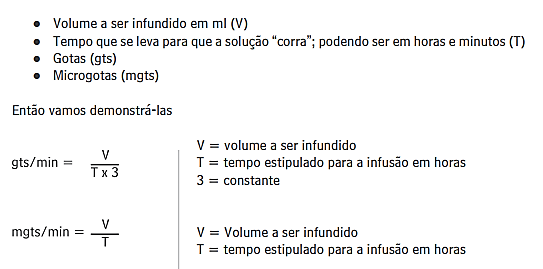 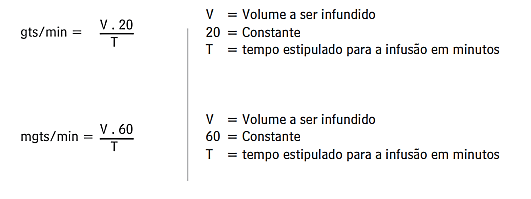 Diluição de medicamentos orais
Comprimidos podem ser diluídos ou divididos;
Drágeas e cápsulas devem ser ingeridos inteiros
PENICILINA CRISTALINA
Antibiótico de largo espectro largamente utilizado em unidades hospitalares tem frascoampola em apresentações mais comuns com 5.000.000 UI e 10.000.000 UI.
Penicilina cristalina
Deve-se considerar o volume do soluto:
frasco-ampola de 5.000.000 UI equivale a 2 ml 
frasco de 10.000.000 UI equivale a 4 ml.

5.000.000 UI estão para 8 ml AD + 2 ml de cristais (10ml), logo 5000.000 UI estão para 10 ml. 

10.000.000 UI estão para 6 ml AD + 4 ml de cristais (10 ml), logo 10.000.000 UI estão para 10 ml
REDILUIÇÃO
Preparar 10 mg de Solumedrol EV
Frasco ampola de solumedrol com 125 mg (pó liofilizado)
Diluente:  2ml
125 mg
2 ml
+ 3 ml AD
=
5 ml
10 mg
x
50 mg . ml
x
=
125 mg
x
=
0,4 ml
[Speaker Notes: Reconstituição:
Dissolução em solvente adequado de apresentações farmacêuticas ne forma de pó liofilizado]
125 mg
2 ml
+ 8 ml AD
=
10 ml
10 mg
x
100 mg . ml
x
=
125 mg
x
=
0,8 ml
REDILUIÇÃO - Exercício
Diluindo a penicilina cristalina em 8 ml de água destilada, quantos ml devo administrar se foram prescritas 35.000 UI de 4 em 4 horas? Frasco-ampola (pó) = 5.000.000 UI (lembrete: penicilina cristalina – pó, após reconstitutição transforma-se em 2 ml de líquido).
5.000.000 UI
2 ml
+ 8 ml AD
=
10 ml
35.000 UI
x
350.000 UI . ml
x
=
5.000.000 UI
x
=
0,07 ml
5.000.000 UI
2 ml
+ 8 ml AD
=
10 ml
x
1 ml
5.000.000 UI . ml
x
=
10 ml
x
=
500.000 UI
500.000 UI
1 ml
+ 9 ml AD
=
10 ml
35.000 UI
x
350.000 UI . ml
x
=
500.000 UI
x
=
0,7 ml